REPORT DI RICERCA
Valutazione, monitoraggio e supporto della Qualità della vita organizzativanel Politecnico di Torino
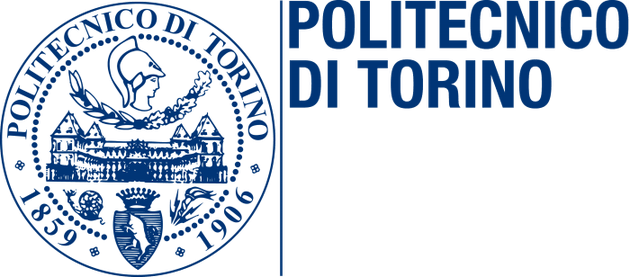 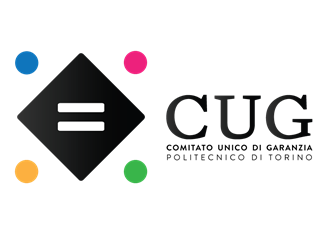 Personale Tecnico e Amministrativo,
Docente/Ricercatore e Assegnisti di ricerca
A cura di:
Daniela Converso, Barbara Loera, Giorgia Molinengo  
Dipartimento di Psicologia
12 Gennaio 2018
Piano di Azioni Positive (PAP) 2015-2018 e Relazione Annuale CUG 2015 (marzo 2016) presentati dalla Presidente CUG al CdA;
Compiti propositivi sul tema del Benessere Organizzativo previsti dal Regolamento di Funzionamento CUG (emanato il 7 maggio 2015)
Relazione annuale Consigliera di Fiducia anno 2016; 
Benchmarking altri Atenei/PA e sinergie con la Rete metropolitana CUG P.A, ora estesa al territorio regionale;
Incontri preliminari con RT, DG e Responsabili Amministrazione Centrale.
Sottoscrizione di due convenzioni con il Dipartimento di Psicologia dell'Università di Torino per realizzare un progetto di “Valutazione, monitoraggio e supporto della Qualità della vita organizzativa nel Politecnico di Torino”.
PRESUPPOSTI AL PROGETTO CUG
Valorizzare le iniziative esistenti al Politecnico di Torino in tema di Benessere Organizzativo Report_Polito_GoodPractice.png
Alimentare la collaborazione tra settori diversi dell’organizzazione al fine di implementare la logica della “qualità della vita organizzativa”;Gruppi omogenei.ppt
Formulare interventi concreti di supporto al personale sia tecnico-amministrativo sia docente in un’ottica di prevenzione (primaria, secondaria e terziaria): ATTIVAZIONE SPAZIO DI ASCOLTO;
Approfondire alcuni fenomeni socio-economici di più ampio respiro e di sicura influenza sulla popolazione lavorativa qui considerata: invecchiamento, insicurezza e precarietà lavorativa: INTERVENTI DI WELFARE E FORMATIVI.
OBIETTIVI
FASI e TEMPI
I dati sono stati raccolti mediante una survey on-line, cioè attraverso una piattaforma (di proprietà dell’Università di Torino) che invita via mail alla compilazione di un questionario e ne gestisce la somministrazione in modo automatico.
Per garantire l’anonimato delle risposte, la piattaforma è stata predisposta per cancellare l’indirizzo mail dell’intervistato nel momento stesso in cui ciascuno ha chiuso il questionario: in nessun modo le risposte date possono essere collegate alla mail di origine dell’invito. A ulteriore tutela, tutti i dati sono stati manipolati esclusivamente dalle ricercatrici e le analisi sono state effettuate su gruppi di almeno 20 rispondenti.
Il questionario proposto è specifico per popolazione lavorativa, ma ha una parte comune che consente di poter confrontare i risultati. 
I dati sono stati raccolti nel periodo 13 giu-30 lug 2017
RACCOLTA DEI DATI QUANTITATIVI
Redemption eTempi di compilazione
*al momento non vengono restituiti i risultati per il ridotto numero di questionari validi
Schema Logico del Report
Per ciascuna popolazione studiata:
(1) vengono presentati i risultati inerenti i fattori che, secondo la ricerca scientifica di settore, incidono sul benessere dei lavoratori e sulla qualità della vita al lavoro
Richieste/Risorse a protezione o a detrimento del benessere
Fattori organizzativi
Fattori lavorativi
Fattori interpersonali, relazionali
Benessere dei lavoratori
(2) è presentato un bilancio di «salute» in cui si evidenziano aree di benessere e di disagio
PROFESSORI E RICERCATORI
PTA
Salute e benessere in relazione al lavoro
Soddisfazione e Benessere Psicologico
Vigore, dedizione e assorbimento nel proprio lavoro (work engagement)
Workaholism (lavoro eccessivo e lavoro compulsivo)*
Esaurimento emotivo
Cinismo
Necessità di recupero da stress
Benessere psicofisico
Intenzione di lasciare il lavoro
Soddisfazione e Benessere Psicologico
Vigore, dedizione e assorbimento nel proprio lavoro (work engagement)
Esaurimento emotivo
Cinismo
Necessità di recupero da stress
Capacità di lavoro*
Benessere psicofisico 
Intenzione di lasciare il lavoro
Indagine sulla qualità della vita organizzativa, 2017
PROFESSORI E RICERCATORI
PTA
Fattori lavorativi
Carico di lavoro 
Richieste lavorative
Discrezionalità nell’esercizio delle competenze
Autonomia
Significato del lavoro
Conflitto di ruolo
Carico di lavoro 
Richieste lavorative (fuori orario)
Influenza (Partecipazione JCQ)
Significato del lavoro
Fattori organizzativi
Qualità della comunicazione
Riconoscimento da parte dell’organizzazione
Conflittualità
Comfort ambientale e qualità degli strumenti organizzativi
Disponibilità delle informazioni
Qualità della comunicazione
Valorizzazione
Equità
Valutazione della performance
Riconoscimento 
Conflittualità
Comfort ambientale e qualità degli strumenti organizzativi
Indagine sulla qualità della vita organizzativa, 2017
PROFESSORI E RICERCATORI
PTA
Fattori relazionali
Supporto da parte dell’organizzazione
Supporto dei superiori
Supporto dei colleghi
Comportamenti di inciviltà
Qualità delle relazioni con l’utenza (Docenti e Studenti)
Conflitto lavoro-vita privata
Supporto dei colleghi
Soddisfazione per il rapporto con il PTA
Comportamenti di inciviltà
Qualità delle relazioni con l’utenza (PTA e Studenti)
Conflitto lavoro-vita privata
Indagine sulla qualità della vita organizzativa, 2017
Benessere e Salute in relazione al lavoro
Livelli di coinvolgimento nel lavoro e salute: professori e ricercatori (cluster analysis sugli indicatori di qualità della vita al lavoro)
Profilo dei tipi
Livelli di coinvolgimento nel lavoro e salute: una tipologia del personale PTA (cluster analysis sugli indicatori di qualità della vita al lavoro)
Profilo dei tipi
Indagine sulla qualità della vita organizzativa, 2017 - PTA
Media Vigore, dedizione (work engagement)= 4,34(medio-alta)
Media Cinismo = 2,00 (medio-bassa)
Media Esaurimento Emotivo = 2,44 (medio-bassa)
Range di Risposta 0-6
* In evidenza le differenze statisticamente significative
Media Necessità di Recupero da stress  = 1,04 (medio-bassa) 
Media Conflitto Lavoro-Vita Privata = 1,13 (medio-bassa)
Media Stress= 0,68 (bassa)
Range di Risposta 0-3
* In evidenza le differenze statisticamente significative
Range di Risposta 1-10
* In evidenza le differenze statisticamente significative
Media Benessere psicologico per la Vita in generale  = 6,60 (medio-alta) 
Media Benessere psicologico per il Lavoro = 6,70 (medio-alta)
Media Soddisfazione per la vita in Generale = 7,25 (medio-alta) 
Media Soddisfazione Lavoro= 6,42 (medio-alta)
Workaholism (Docenti e Ricercatori)
Range di Risposta 0-3
* In evidenza le differenze statisticamente significative
Lavorare in modo eccessivo = 1,82 (medio-alta) 
Lavorare in modo compulsivo = 1,27 (medio-bassa)
La relazione tra lavoro, organizzazione e benessere
Modelli di regressione lineare che spiegano le variabili dipendenti del benessere attraverso i fattori lavorativi, organizzativi e relazionali. Le stime di impatto dei fattori sono controllate per genere, classi di età, presenza di figli e ruolo
PROFESSORIE RICERCATORI
R2=.46
R2=.11
Qualità della comunicazione
Significato del lavoro
.13
Riconoscimento
.66
.23
Vigore, dedizione e assorbimento nel proprio lavoro (work engagement)
.12
.18
.35
Supporto dei colleghi
Soddisfazione relazione con PTA
Supporto degli studenti
R2=.25
Indagine sulla qualità della vita organizzativa, 2017 - Professori e ricercatori
R2=.22
R2=.04
Significato del lavoro
−.25
Riconoscimento
Carico di lavoro eccessivo
-.11
Esaurimento Emotivo
.36
.25
.11
Richieste studenti
Comportamenti di inciviltà di colleghi
L’esaurimento emotivo aumenta al crescere dell’età
R2=.11
Indagine sulla qualità della vita organizzativa, 2017 - Professori e ricercatori
R2=.45
R2=.18
Carico di lavoro eccessivo
Conflittualità
.22
.22
Significato del lavoro
Riconoscimento
-.61
-.31
Cinismo
.15
-.10
Soddisfazione relazione con i PTA
-.18
Richieste studenti
Supporto studenti
Essere genitori protegge dal cinismo
R2=.20
Indagine sulla qualità della vita organizzativa, 2017 - Professori e ricercatori
R2=.49
Richieste fuori orario lavorativo
.18
Carico di lavoro eccessivo
.57
Lavoro eccessivo
Supporto studenti
.20
Richieste studenti
.24
-.11
Essere donna aumenta il lavoro eccessivo, mentre la giovane età lo contiene
Soddisfazione relazione con PTA
R2=.13
Indagine sulla qualità della vita organizzativa, 2017 - Professori e ricercatori
R2=.10
R2=.26
Richieste fuori orario lavorativo
Riconoscimento
.16
Carico di lavoro eccessivo
-.15
Lavoro compulsivo
.33
-.17
.15
Supporto studenti
Richieste studenti
Rispetto al PO, i PA e gli RU hanno una minore tendenza a lavorare in modo compulsivo
Essere donna aumenta il lavoro compulsivo, mentre la giovane età lo contiene
Indagine sulla qualità della vita organizzativa, 2017 - Professori e ricercatori
R2=.12
R2=.25
R2=.07
Qualità della comunicazione
Significato del lavoro
Comfort ambientale
Richieste  fuori orario
-.23
-.12
.11
-.12
Carico di lavoro eccessivo
.35
Necessità di recupero  da stress
Riconoscimento
-.17
.22
-.17
Richieste  studenti
Soddisfazione relazione con PTA
Indagine sulla qualità della vita organizzativa, 2017 - Professori e ricercatori
R2=.12
Significato del lavoro
Riconoscimento
−.38
-18
Carico di lavoro eccessivo
.32
Disturbi psicocofisici (general health)
R2=.08
R2=.32
.11
Comportamenti di inciviltà dei colleghi
Soddisfazione per il rapporto con i PTA
-.14
.22
-.11
Richieste studenti
Supporto dei colleghi
Essere donna aumenta i disturbi psicofisici
R2=.16
PERSONALE TECNICO AMMINISTRATIVO
Autonomia
R2=.43
R2=.09
Valorizzazione
.08
Significato del lavoro
.21
.54
Qualità degli strumenti organizzativi
.10
Conflitto di ruolo
−.11
Vigore, dedizione e assorbimento nel proprio lavoro
.34
Supporto dei docenti
Essere genitore promuove il work engagement
R2=.14
Indagine sulla qualità della vita organizzativa, 2017 - PTA
Conflittualità
Significato del lavoro
.19
Qualità degli strumenti organizzativi
-.10
Richieste lavorative
−.23
Qualità della comunicazione
-.21
Esaurimento Emotivo
.34
Riconoscimento da parte dell’organizzazione
-.17
R2=.34
R2=.21
.44
Aspettative ambigue dei docenti
L’esaurimento emotivo aumenta al crescere dell’età e tra le donne, mentre diminuisce tra coloro che hanno figli.
R2=.14
Indagine sulla qualità della vita organizzativa, 2017 - PTA
Richieste lavorative
Richieste cognitive
Riconoscimento da parte dell’organizzazione
Qualità della comunicazione
Significato del lavoro
-.30
-.14
.11
Conflittualità
.14
.12
-.48
Comfort ambientale
Conflitto di ruolo
.22
-.09
Cinismo
R2=.41
R2=.21
.27
.22
Comportamenti di inciviltà agiti
Comportamenti di inciviltà dei colleghi
R2=.17
Indagine sulla qualità della vita organizzativa, 2017 - PTA
Carico di lavoro eccessivo
Significato del lavoro
Qualità della comunicazione
Autonomia
Conflittualità
−.10
-.23
.18
-.14
.16
Richieste lavorative
Qualità degli strumenti organizzativi
-.18
Necessità di recupero da stress
.30
R2=.29
R2=.35
.51
Aspettative ambigue degli studenti
Il bisogno di recuperare aumenta al crescere dell’età e tra le donne, mentre diminuisce tra coloro che hanno figli.
R2=.19
Indagine sulla qualità della vita organizzativa, 2017 - PTA
Autonomia
Comunicazione
Significato del lavoro
Equità
.31
.14
.14
.28
Conflittualità
Richieste lavorative
-.23
-.20
Benessere Psicofisico (general health)
Qualità degli strumenti organizzativi
Carico di lavoro eccessivo
.15
-.13
R2=.23
R2=.26
-.20
.27
-.30
Comportamenti di inciviltà dei colleghi
Aspettative eccessive studenti
Supporto dei docenti
Il benessere psicofisico è più elevato tra i maschi e aumenta tra chi ha figli
R2=.35
Grazie per l’attenzione